Спортивное оборудование группы «Солнышко»
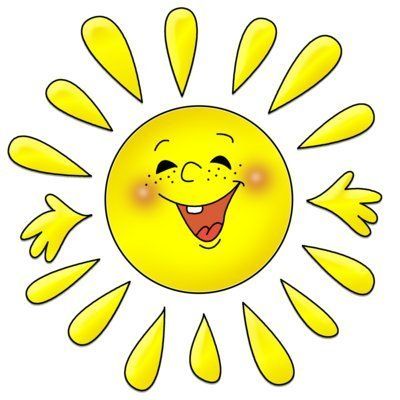 Спортивный уголок в нашей  группе.
Спортивная игра «Кегли»
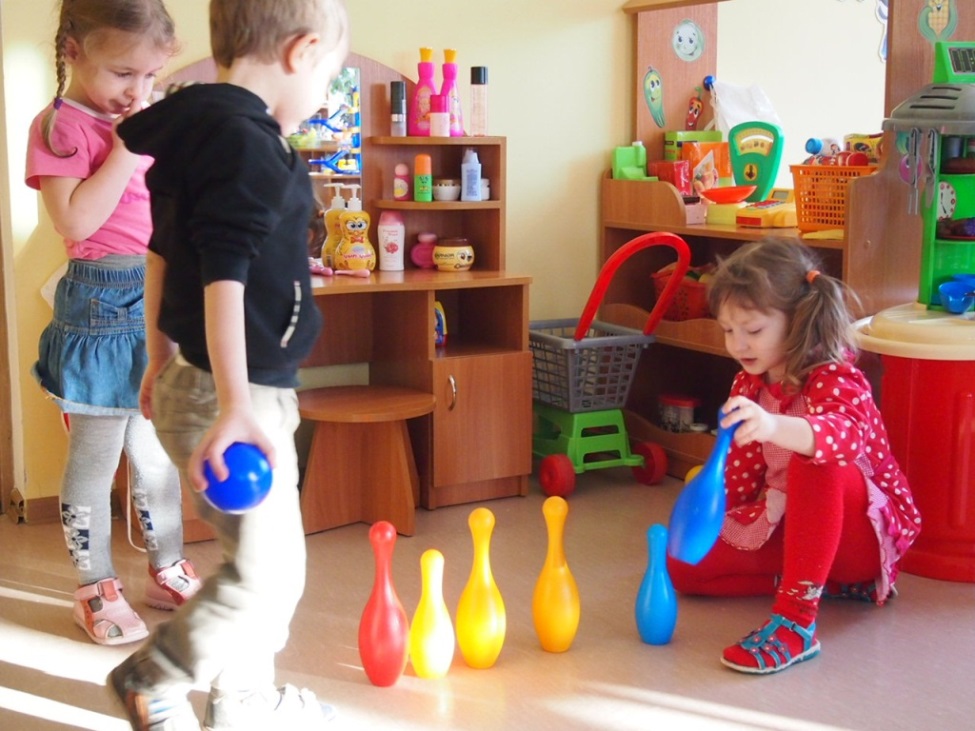 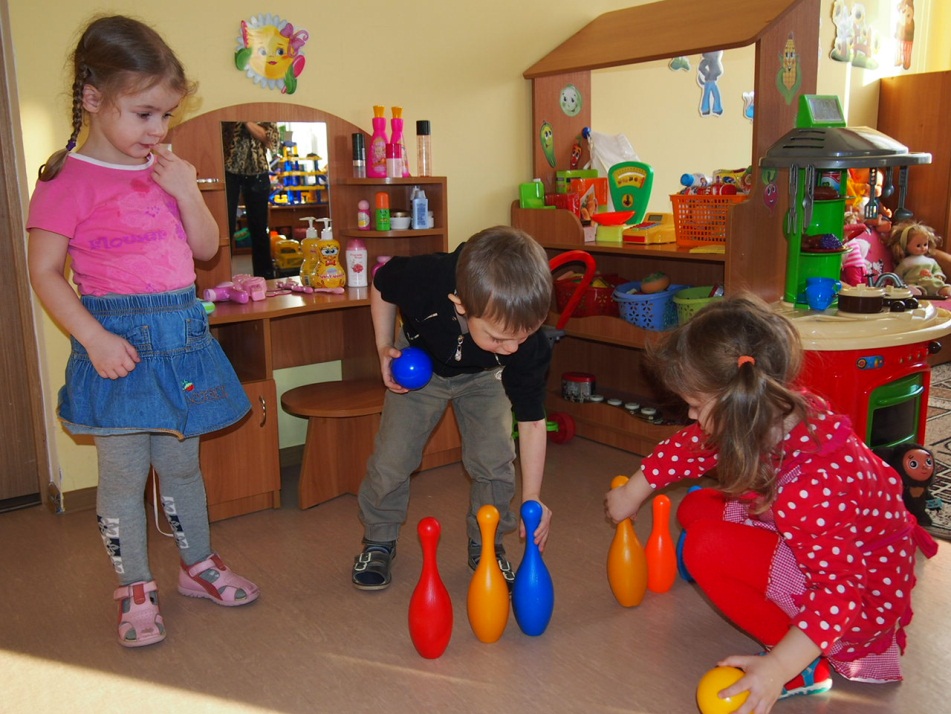 Развитие ловкости и гибкости с помощью обруча
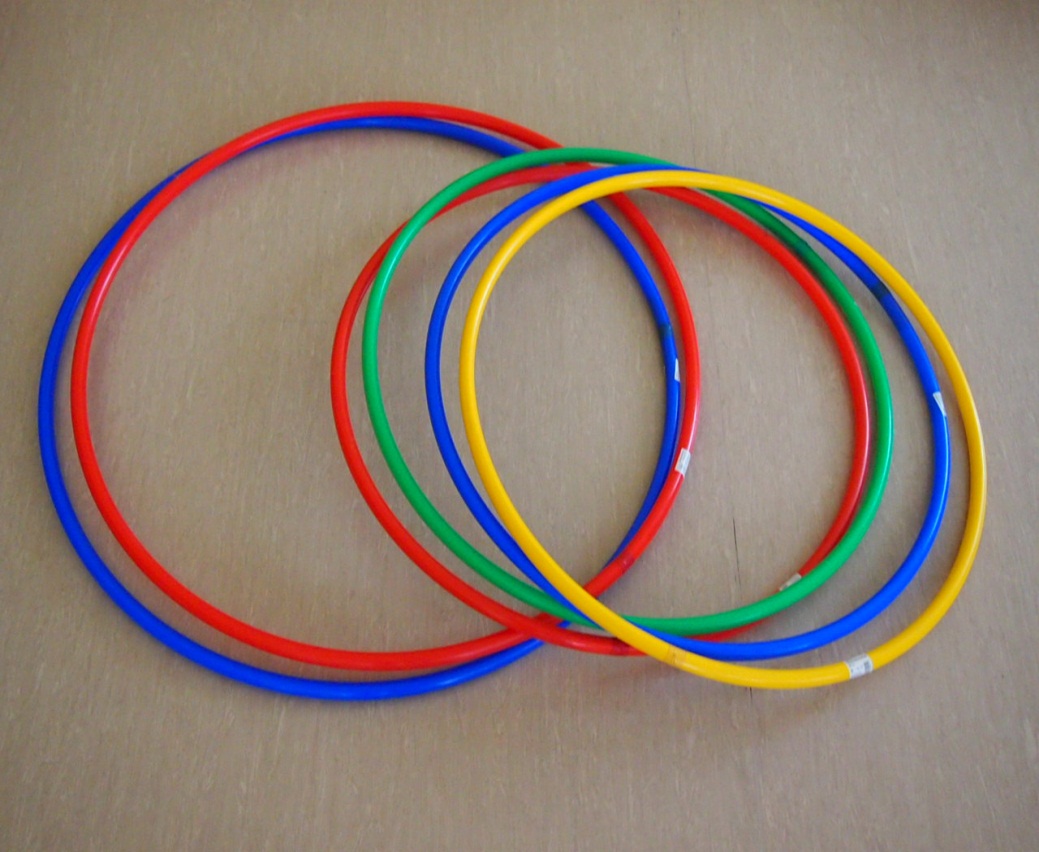 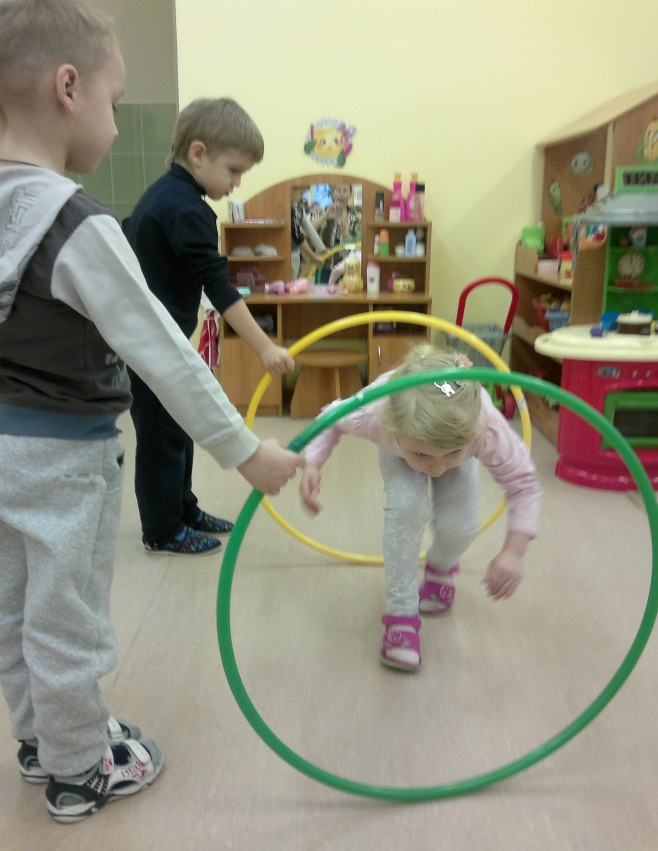 Попади в цель
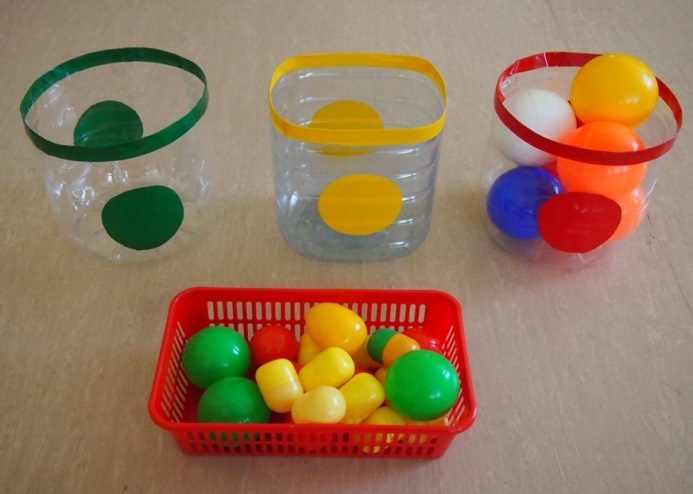 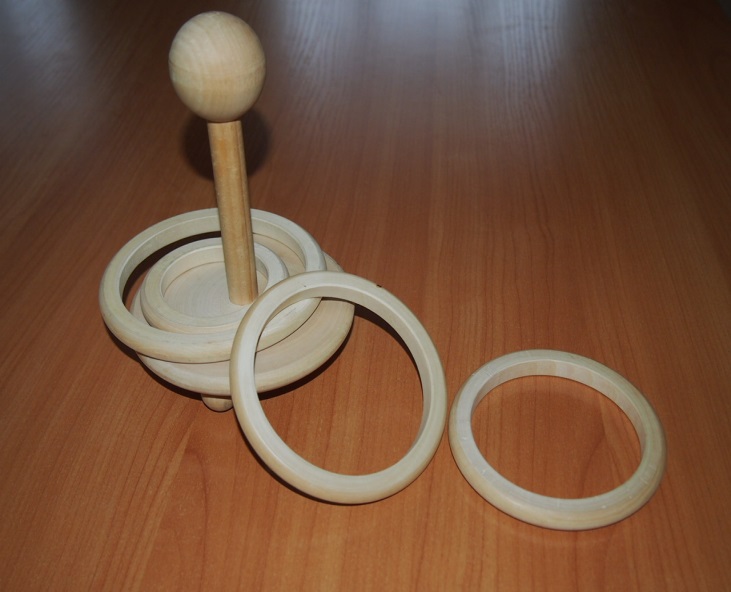 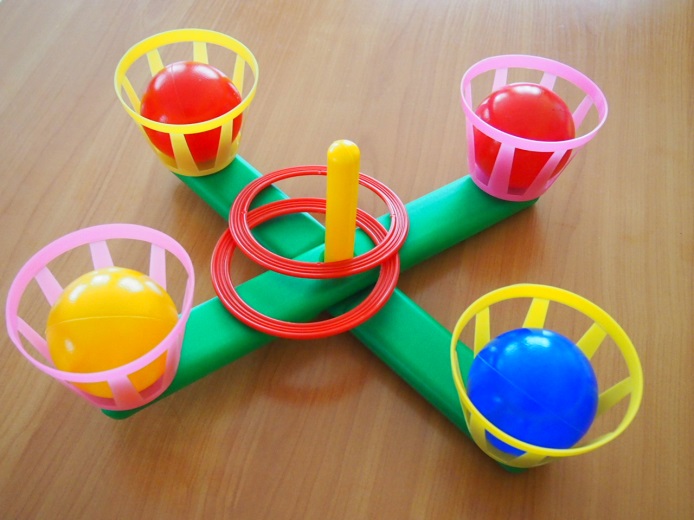 Весёлые ленточки
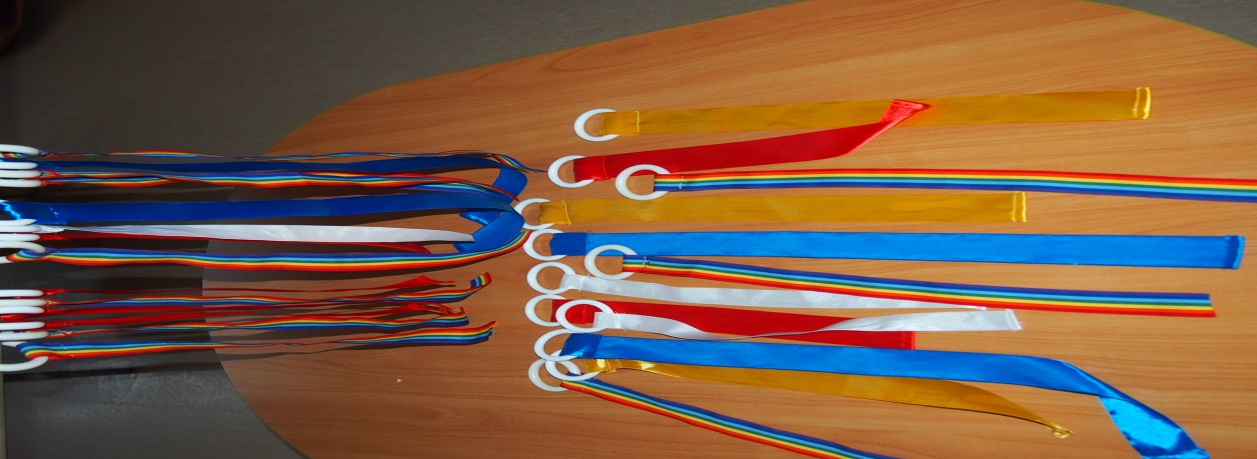 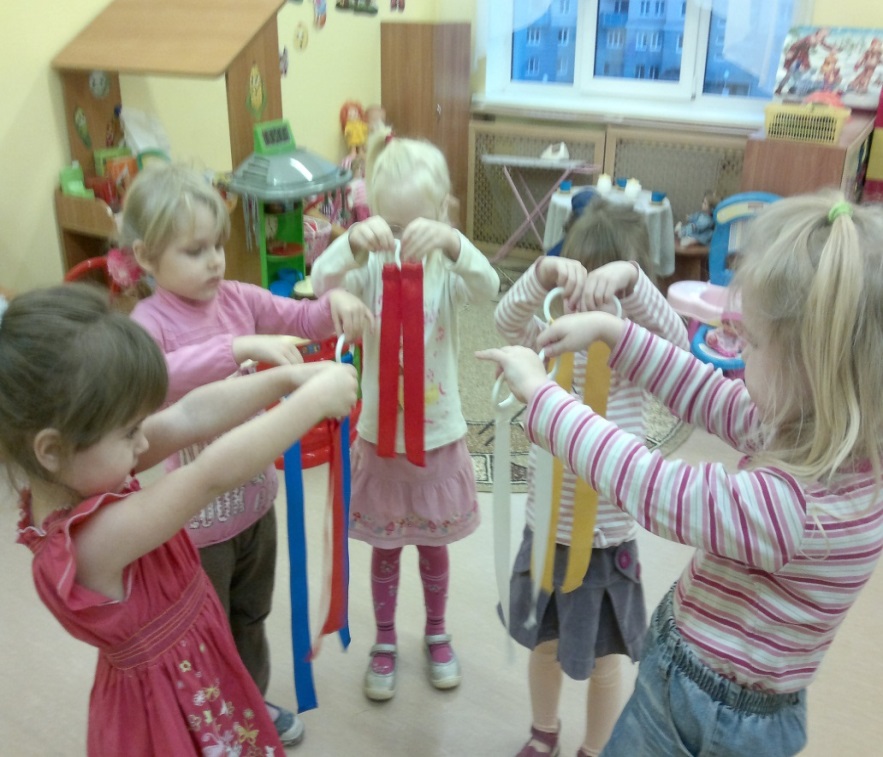 Гантели для сильных
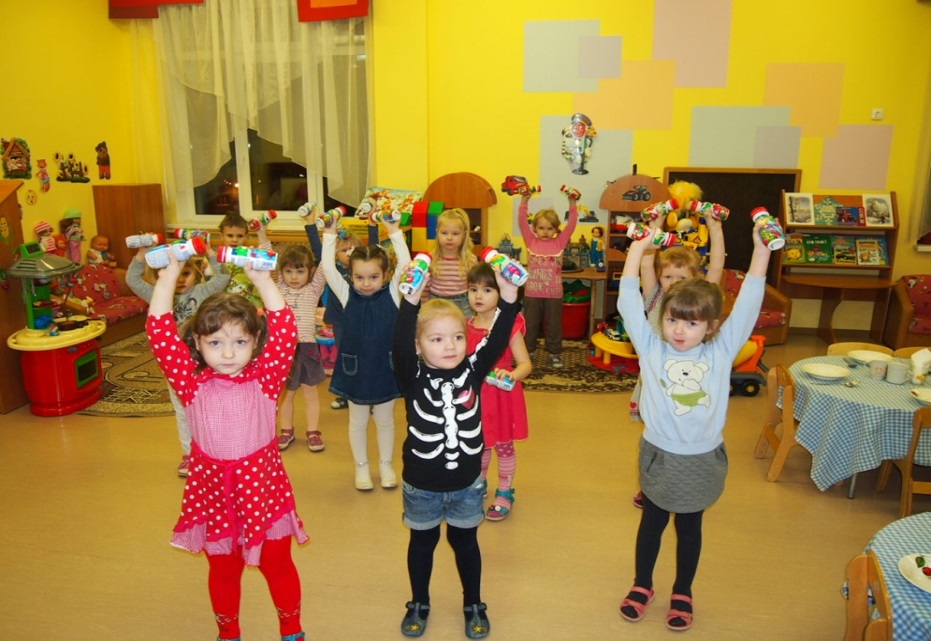 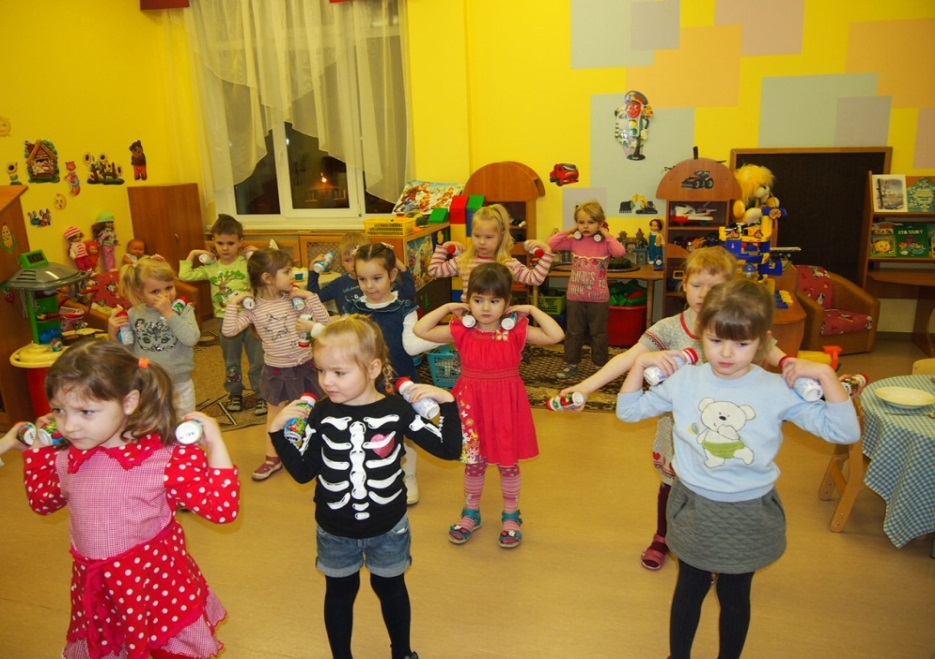